Company Name
Strategy Review
March 15, 2024
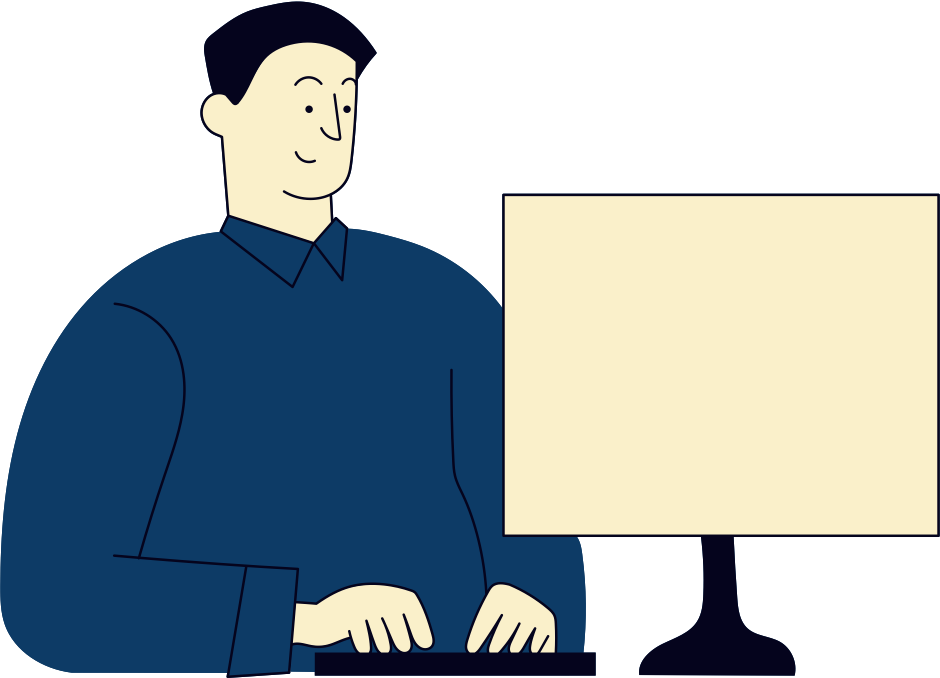 MONTHLY
STRATEGY REVIEW
Company Name
Strategy Review
March 15, 2024
INTRODUCTION
Elaborate on what you want to discuss.
OUR PROJECTS
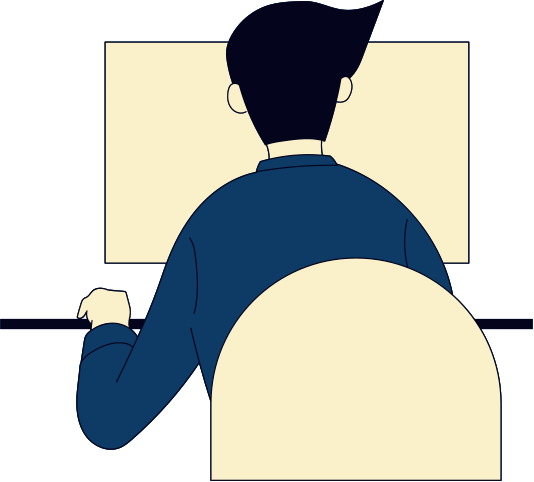 Elaborate on what you want to discuss.
ABOUT US
Elaborate on what you want to discuss.
TABLE OF CONTENTS
CHAPTER TITLE
Elaborate on what you want to discuss.
Company Name
Strategy Review
March 15, 2024
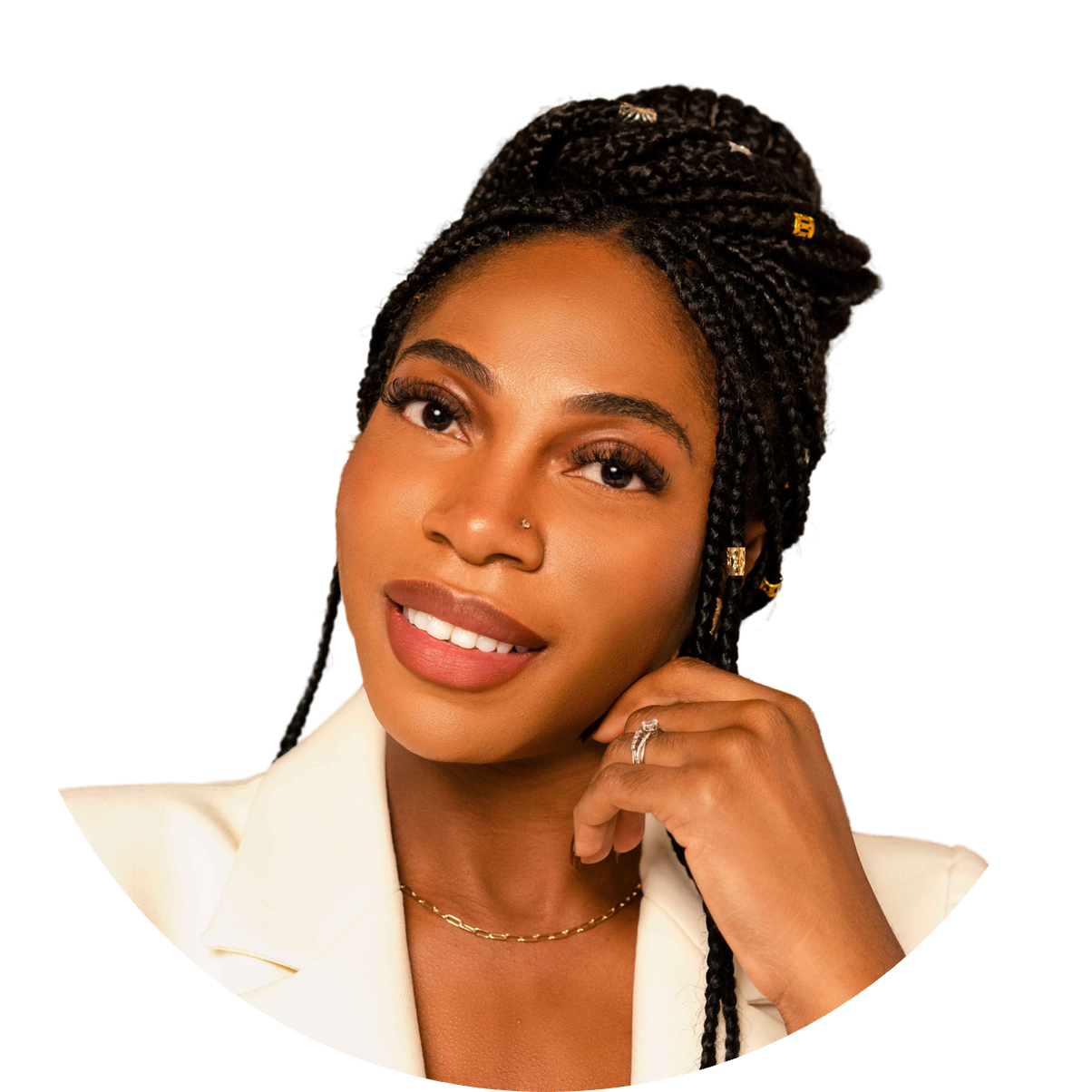 WELCOME TO PRESENTATION
I'm Rain, and I'll be sharing with you my beautiful ideas. Follow me at @reallygreatsite to learn more. 

Lorem ipsum dolor sit amet, consectetur adipiscing elit, sed do eiusmod tempor incididunt ut labore et dolore magna aliqua. Ut enim ad minim veniam, quis nostrud exercitation ullamco laboris nisi ut aliquip ex ea commodo consequat. Duis aute irure dolor in reprehenderit in voluptate velit esse cillum dolore eu fugiat nulla pariatur. Excepteur sint occaecat cupidatat non proident, sunt in culpa qui officia deserunt mollit anim id est laborum.
Company Name
Strategy Review
March 15, 2024
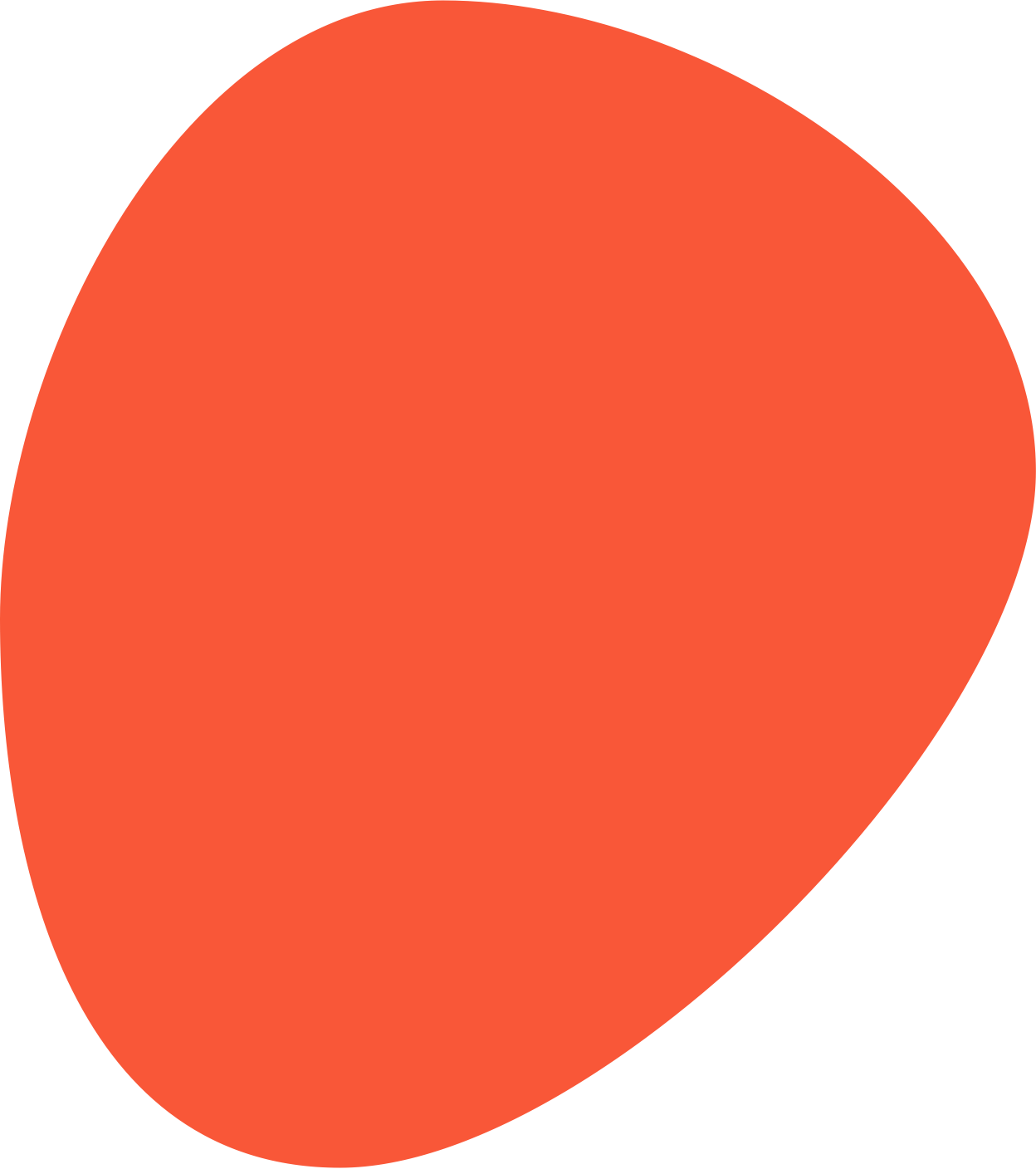 INTRODUCTION
Company Name
Strategy Review
March 15, 2024
OUR COMPANY
WHO WE ARE?
WHAT WE DO?
WHY WE DO THIS?
Briefly elaborate on what you want to discuss. 

Lorem ipsum dolor sit amet, consectetur adipiscing elit, sed do eiusmod tempor incididunt ut labore et dolore magna aliqua. Ut enim ad minim veniam, quis nostrud exercitation ullamco laboris nisi ut aliquip ex ea commodo consequat.
Briefly elaborate on what you want to discuss. 

Lorem ipsum dolor sit amet, consectetur adipiscing elit, sed do eiusmod tempor incididunt ut labore et dolore magna aliqua. Ut enim ad minim veniam, quis nostrud exercitation ullamco laboris nisi ut aliquip ex ea commodo consequat.
Briefly elaborate on what you want to discuss. 

Lorem ipsum dolor sit amet, consectetur adipiscing elit, sed do eiusmod tempor incididunt ut labore et dolore magna aliqua. Ut enim ad minim veniam, quis nostrud exercitation ullamco laboris nisi ut aliquip ex ea commodo consequat.
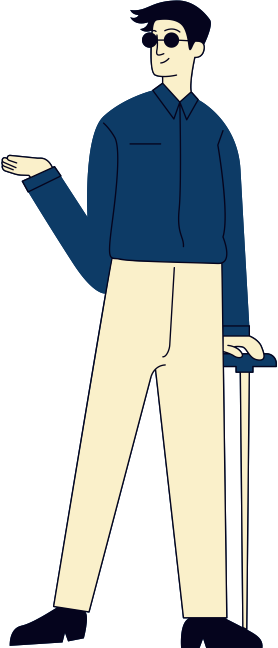 Company Name
Strategy Review
March 15, 2024
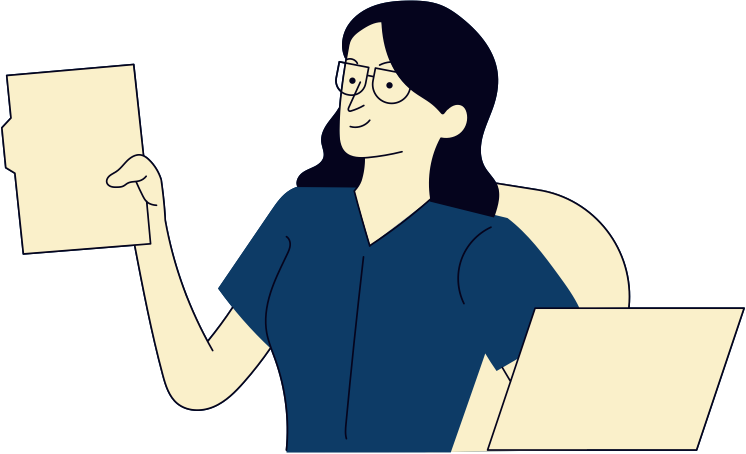 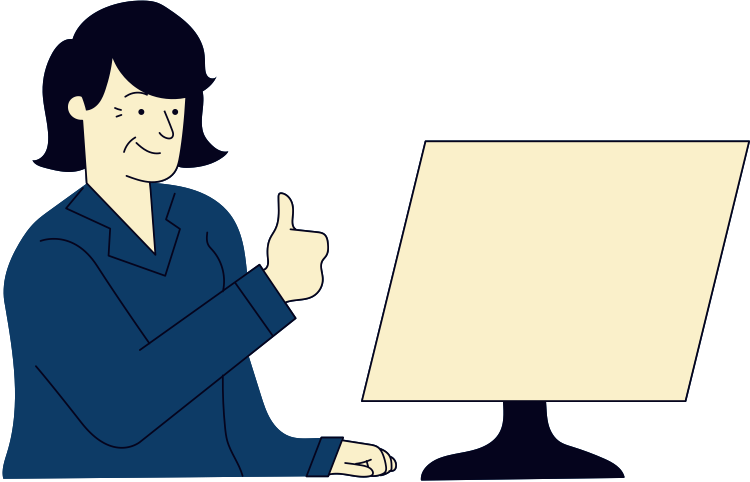 MISSION
VISION
Enter your grand vision statement!

Lorem ipsum dolor sit amet, consectetur adipiscing elit, sed do eiusmod tempor incididunt ut labore et dolore magna aliqua. Semper quis lectus nulla at. Risus quis varius quam quisque id diam vel quam. Dictum fusce ut placerat orci. Orci porta non pulvinar neque laoreet. Lectus vestibulum mattis ullamcorper velit. Eu ultrices vitae auctor eu augue ut. Proin libero nunc consequat interdum varius.
Enter your grand vision statement!

Lorem ipsum dolor sit amet, consectetur adipiscing elit, sed do eiusmod tempor incididunt ut labore et dolore magna aliqua. Semper quis lectus nulla at. Risus quis varius quam quisque id diam vel quam. Dictum fusce ut placerat orci. Orci porta non pulvinar neque laoreet. Lectus vestibulum mattis ullamcorper velit. Eu ultrices vitae auctor eu augue ut. Proin libero nunc consequat interdum varius.
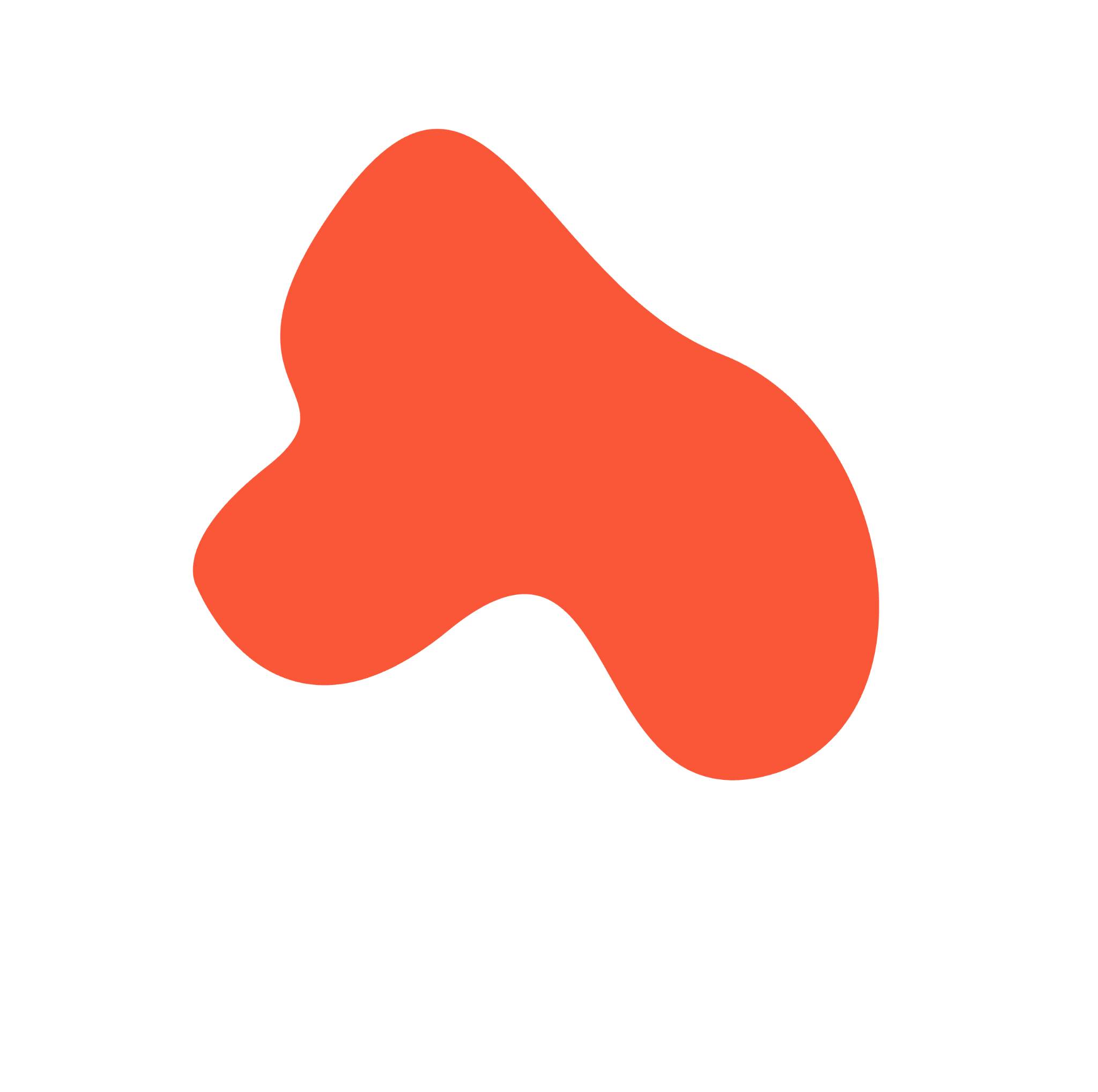 Company Name
Strategy Review
March 15, 2024
OUR PROJECTS
Company Name
Strategy Review
March 15, 2024
PROJECT ONE
PROJECT TWO
Elaborate on what you want to discuss. 

Lorem ipsum dolor sit amet, consectetur adipiscing elit, sed do eiusmod tempor incididunt ut labore et dolore magna aliqua. Semper quis lectus nulla at. Risus quis varius quam quisque id diam vel quam. Dictum fusce ut placerat orci. Orci porta non pulv.
Elaborate on what you want to discuss. 

Lorem ipsum dolor sit amet, consectetur adipiscing elit, sed do eiusmod tempor incididunt ut labore et dolore magna aliqua. Semper quis lectus nulla at. Risus quis varius quam quisque id diam vel quam. Dictum fusce ut placerat orci. Orci porta non pulv.
PROJECT THREE
PROJECT FOUR
Elaborate on what you want to discuss. 

Lorem ipsum dolor sit amet, consectetur adipiscing elit, sed do eiusmod tempor incididunt ut labore et dolore magna aliqua. Semper quis lectus nulla at. Risus quis varius quam quisque id diam vel quam. Dictum fusce ut placerat orci. Orci porta non pulv.
Elaborate on what you want to discuss. 

Lorem ipsum dolor sit amet, consectetur adipiscing elit, sed do eiusmod tempor incididunt ut labore et dolore magna aliqua. Semper quis lectus nulla at. Risus quis varius quam quisque id diam vel quam. Dictum fusce ut placerat orci. Orci porta non pulv.
Company Name
Strategy Review
March 15, 2024
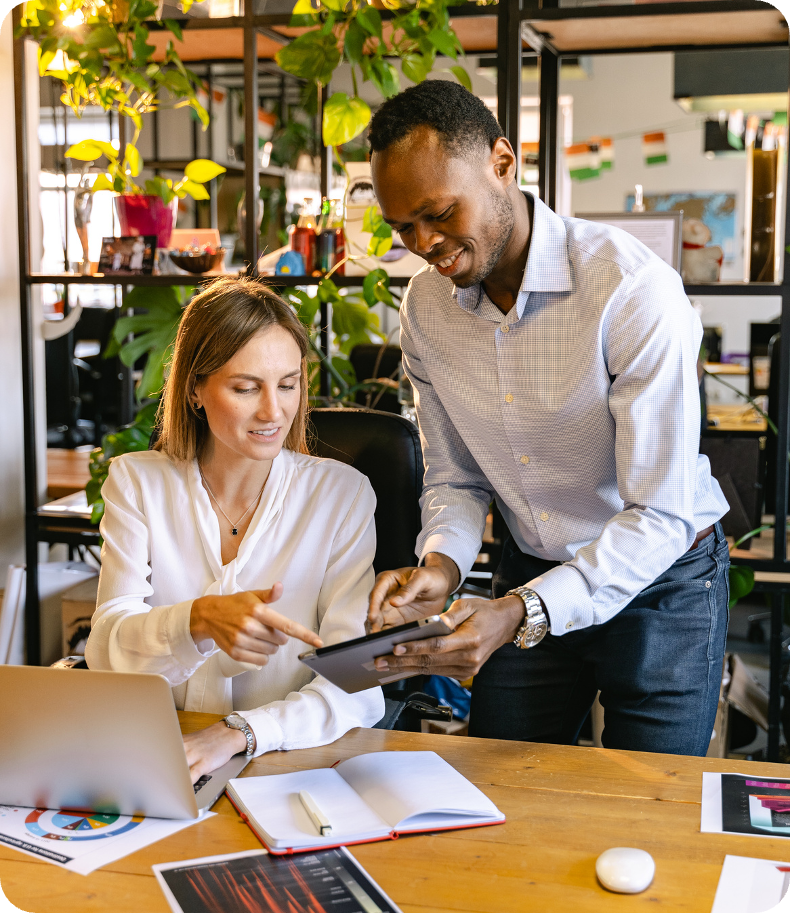 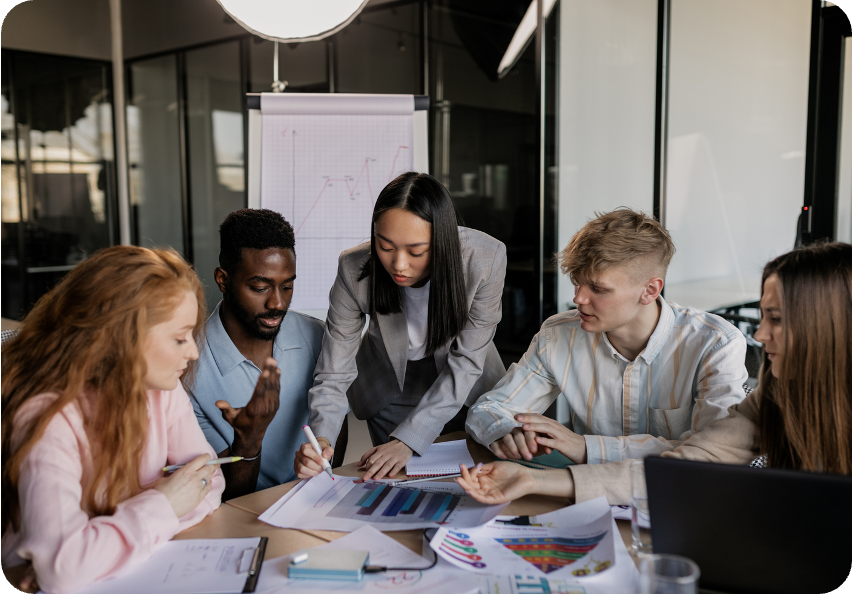 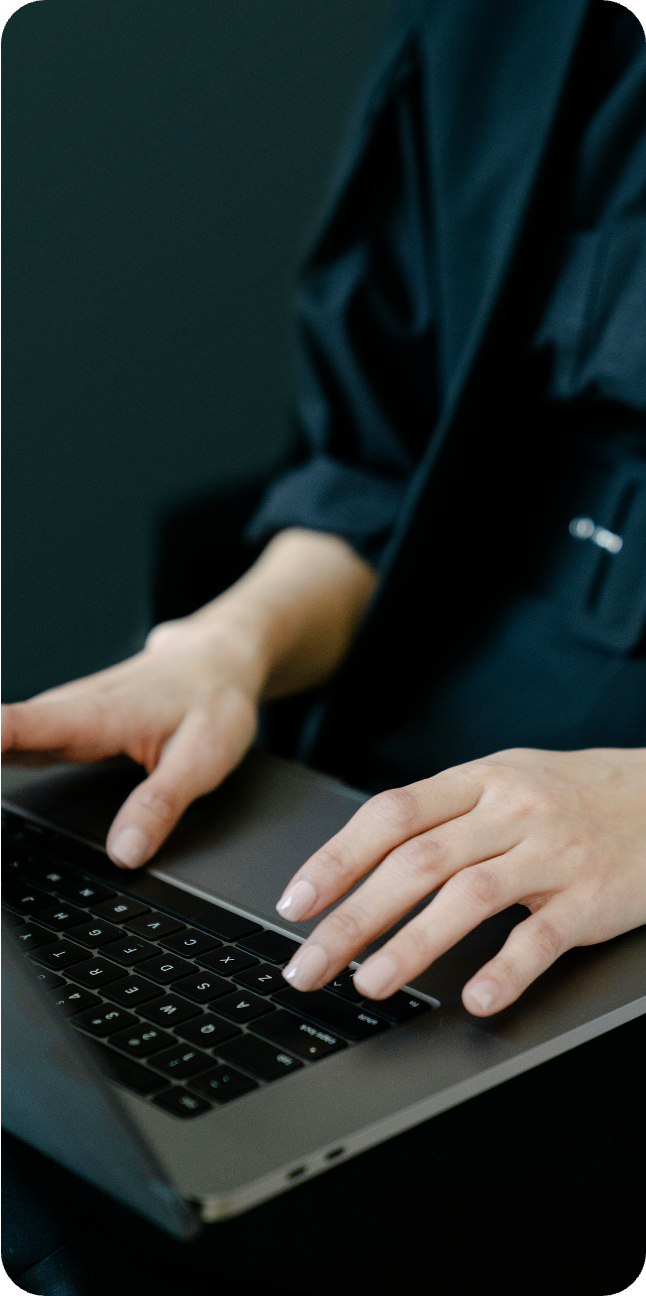 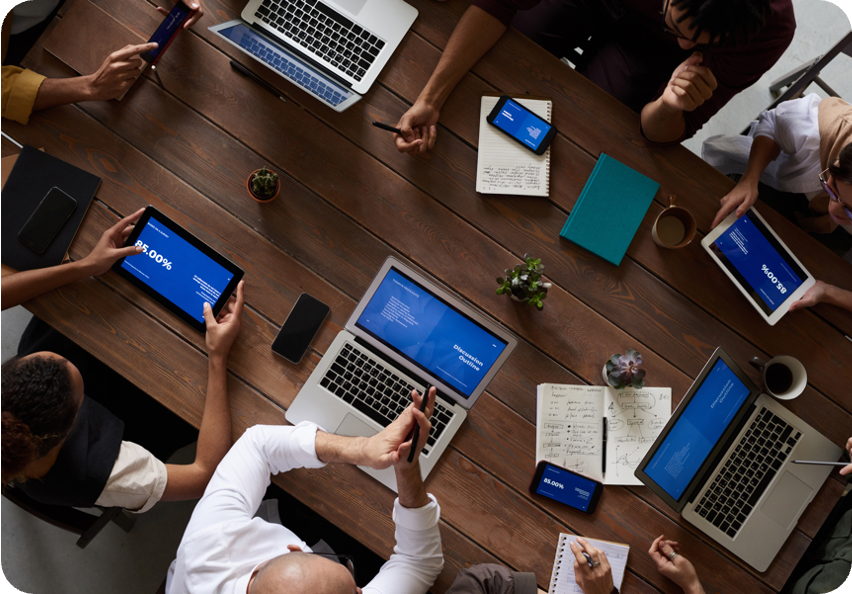 GALLERY 
IMAGE
Company Name
Strategy Review
March 15, 2024
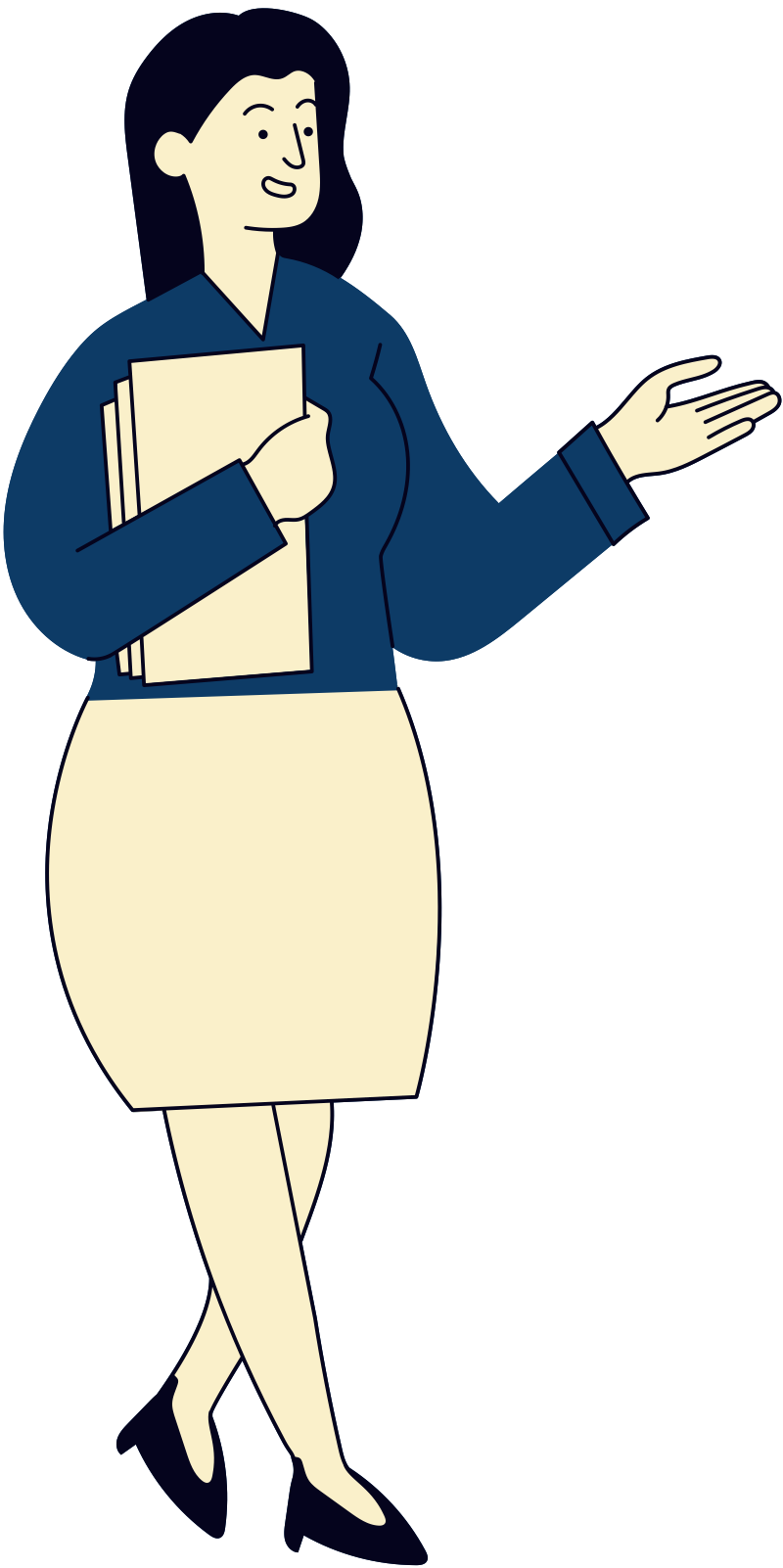 PROJECT ONE
Elaborate on what you want to discuss. 

Lorem ipsum dolor sit amet, consectetur adipiscing elit, sed do eiusmod tempor incididunt ut labore et dolore magna aliqua. Semper quis lectus nulla at. Risus quis varius quam quisque id diam vel quam. Dictum fusce ut placerat orci. Orci porta non pulvinar neque laoreet. Lectus vestibulum mattis ullamcorper velit. Eu ultrices vitae auctor eu augue ut. Proin libero nunc consequat interdum varius. Aliquet enim tortor at auctor urna nunc. Ornare arcu odio ut sem nulla pharetra diam. Ultrices dui sapien eget mi proin. Penatibus et magnis dis parturient montes nascetur ridiculus. Dui sapien eget mi proin sed libero enim sed faucibus. Cras fermentum odio eu feugiat pretium nibh ipsum consequat. Diam ut venenatis tellus in metus vulputate eu scelerisque felis. Diam phasellus vestibulum lorem sed risus. Porttitor eget dolor morbi non arcu risus quis varius. Lacus viverra vitae congue eu.
Company Name
Strategy Review
March 15, 2024
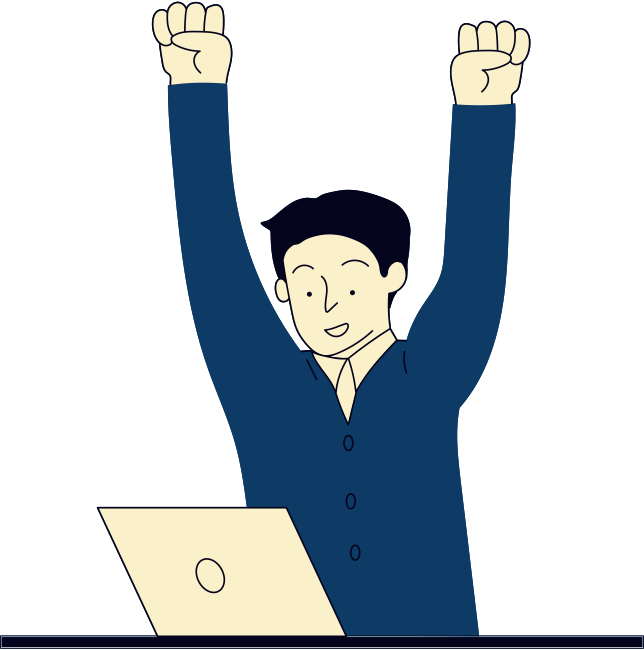 MARKET RESEARCH
80%
90M
30%
STATISTIC ONE
STATISTIC TWO
STATISTIC THREE
Elaborate on what you want to discuss.
Elaborate on what you want to discuss.
Elaborate on what you want to discuss.
Company Name
Strategy Review
March 15, 2024
STATISTICS
Elaborate on the featured statistics here. Lorem ipsum dolor sit amet, consectetur adipiscing elit, sed do eiusmod tempor incididunt ut labore et dolore magna aliqua. Semper quis lectus nulla at. Risus quis varius quam quisque id diam vel quam. Dictum fusce ut placerat orci. Orci porta non pulv.
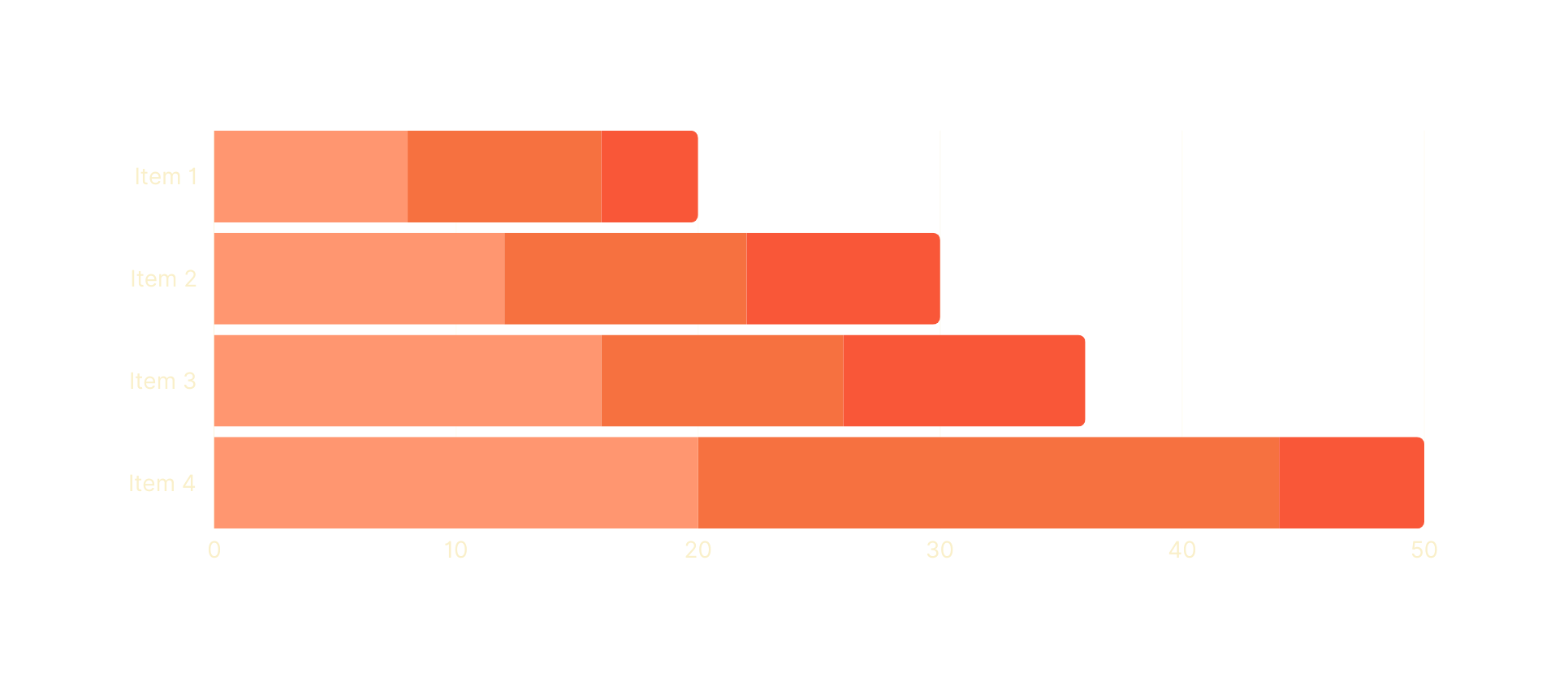 Company Name
Strategy Review
March 15, 2024
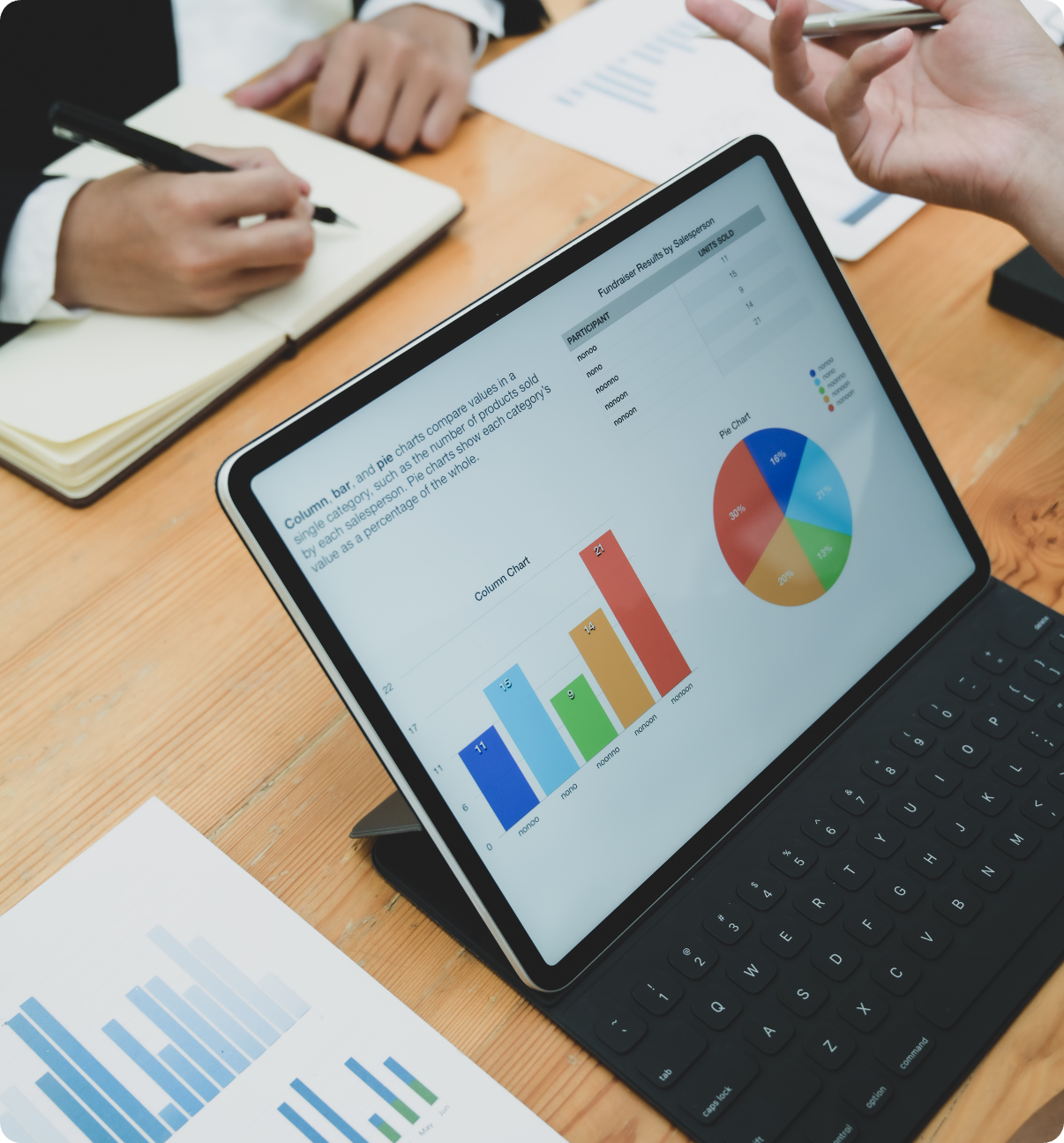 OUR
HISTORY
Presentations are communication tools that can be used as demonstrations, lectures, speeches, reports, and more. It is mostly presented before an audience. 

Lorem ipsum dolor sit amet, consectetur adipiscing elit, sed do eiusmod tempor incididunt ut labore et dolore magna aliqua. Semper quis lectus nulla at. Risus quis varius quam quisque id diam vel quam. Dictum fusce ut placerat orci. Orci porta non pulvinar neque laoreet. Lectus vestibulum mattis ullamcorper velit. Eu ultrices vitae auctor eu augue ut. Proin libero nunc consequat interdum varius. Aliquet enim tortor at auctor urna nunc. Ornare arcu odio ut sem nulla pharetra diam. Ultrices dui sapien eget mi proin. Penatibus et magnis dis parturient montes nascetur ridiculus. Dui sapien eget mi proin sed libero enim sed faucibus. Cras fermentum odio eu feugiat pretium nibh ipsum consequat. Diam ferun proin mi eget ornare.
Company Name
Strategy Review
March 15, 2024
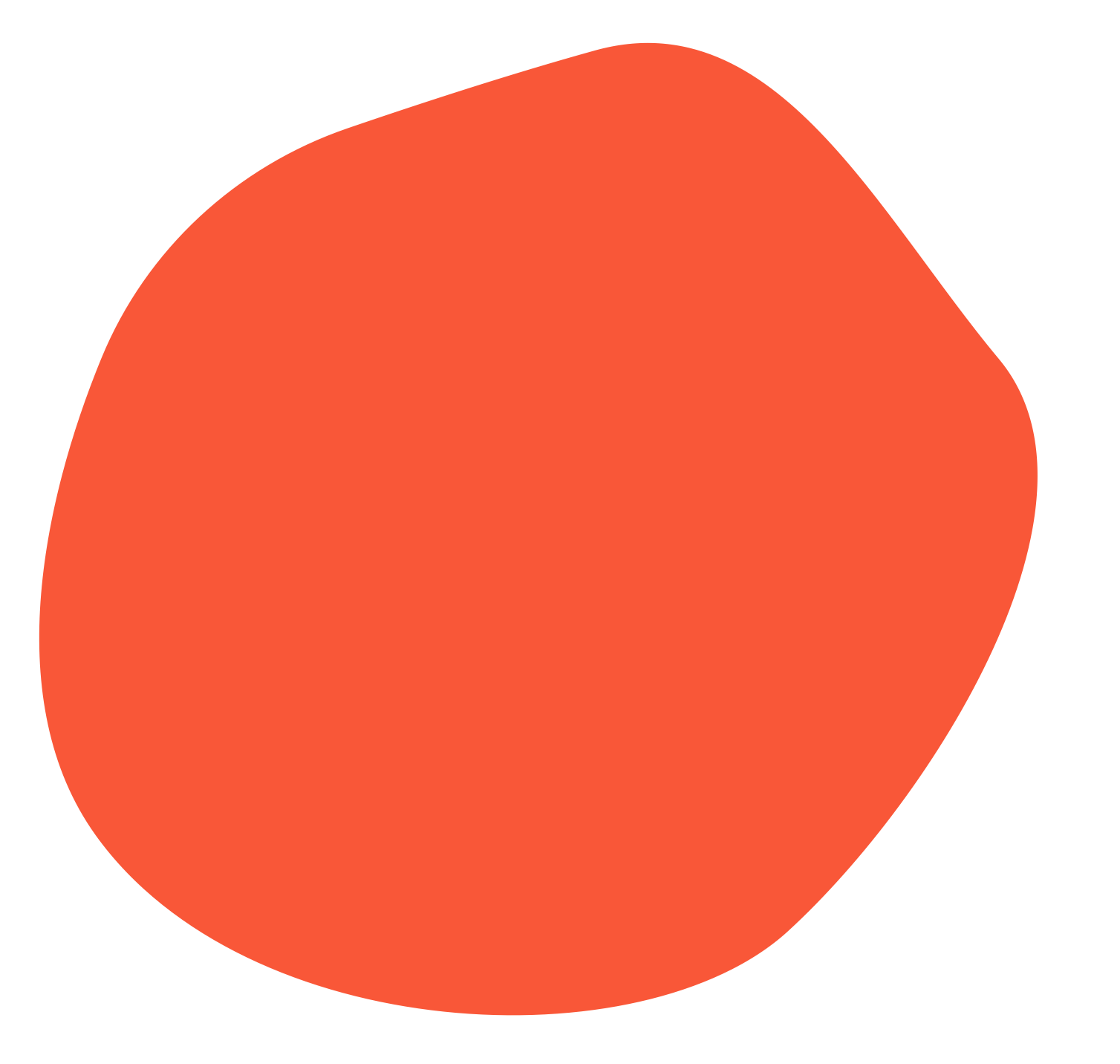 ABOUT US
Company Name
Strategy Review
March 15, 2024
TIMELINE
ADD A MAIN POINT
ADD A MAIN POINT
ADD A MAIN POINT
ADD A MAIN POINT
Elaborate on what you want to discuss.
Elaborate on what you want to discuss.
Elaborate on what you want to discuss.
Elaborate on what you want to discuss.
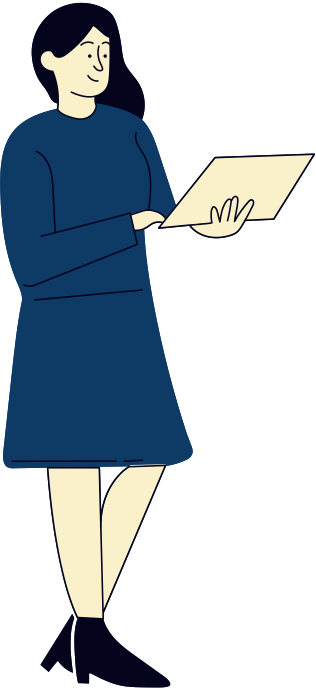 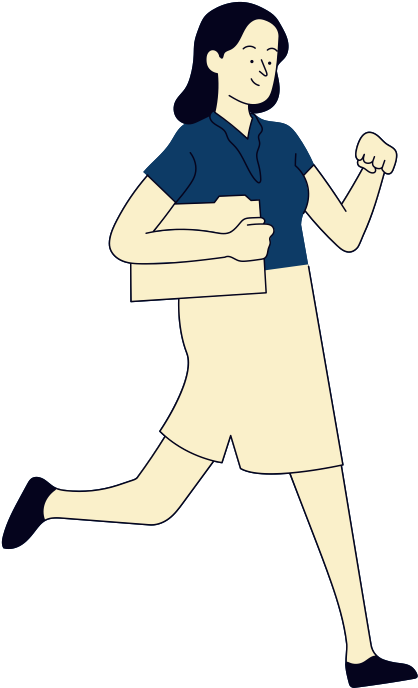 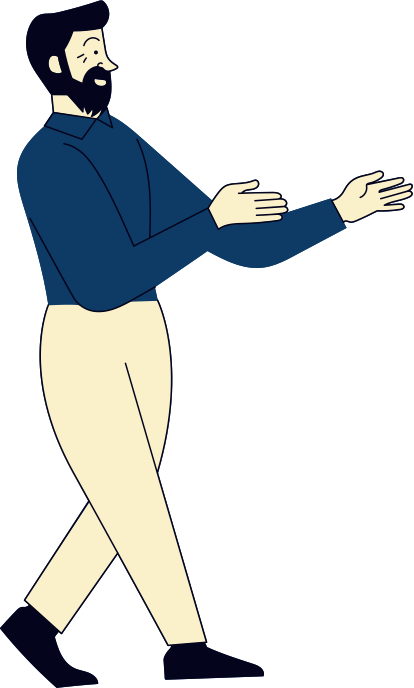 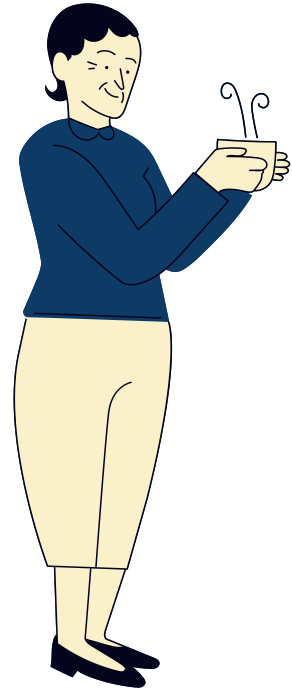 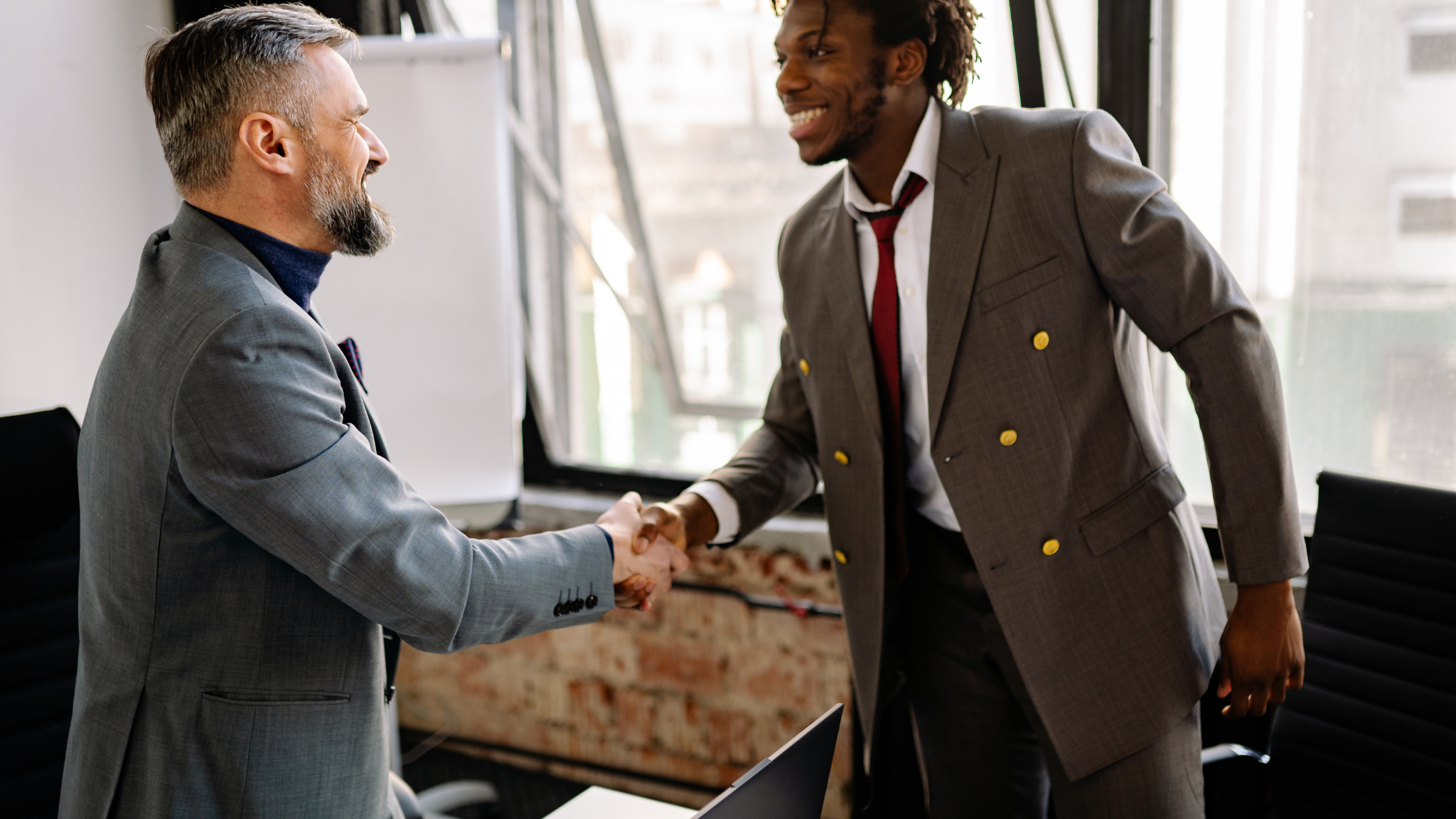 Company Name
Strategy Review
March 15, 2024
A PICTURE IS WORTH A THOUSAND WORDS
Company Name
Strategy Review
March 15, 2024
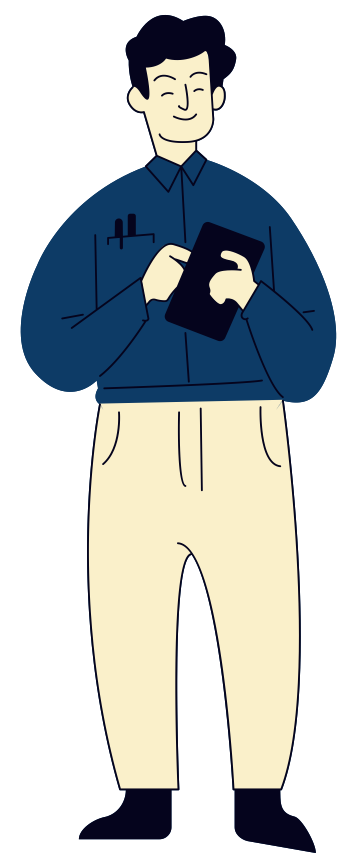 “
WRITE AN ORIGINAL STATEMENT OR INSPIRING QUOTE
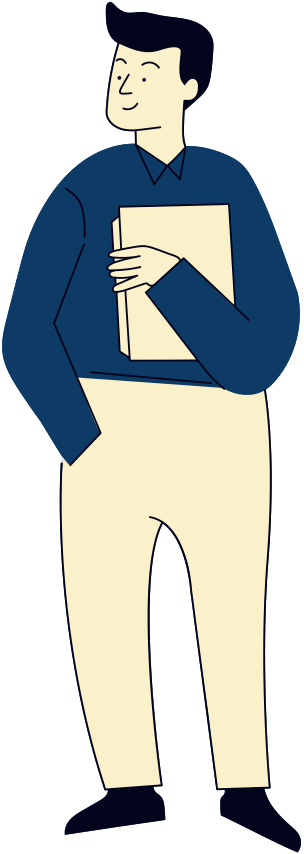 — Include a credit, citation, or supporting message
Company Name
Strategy Review
March 15, 2024
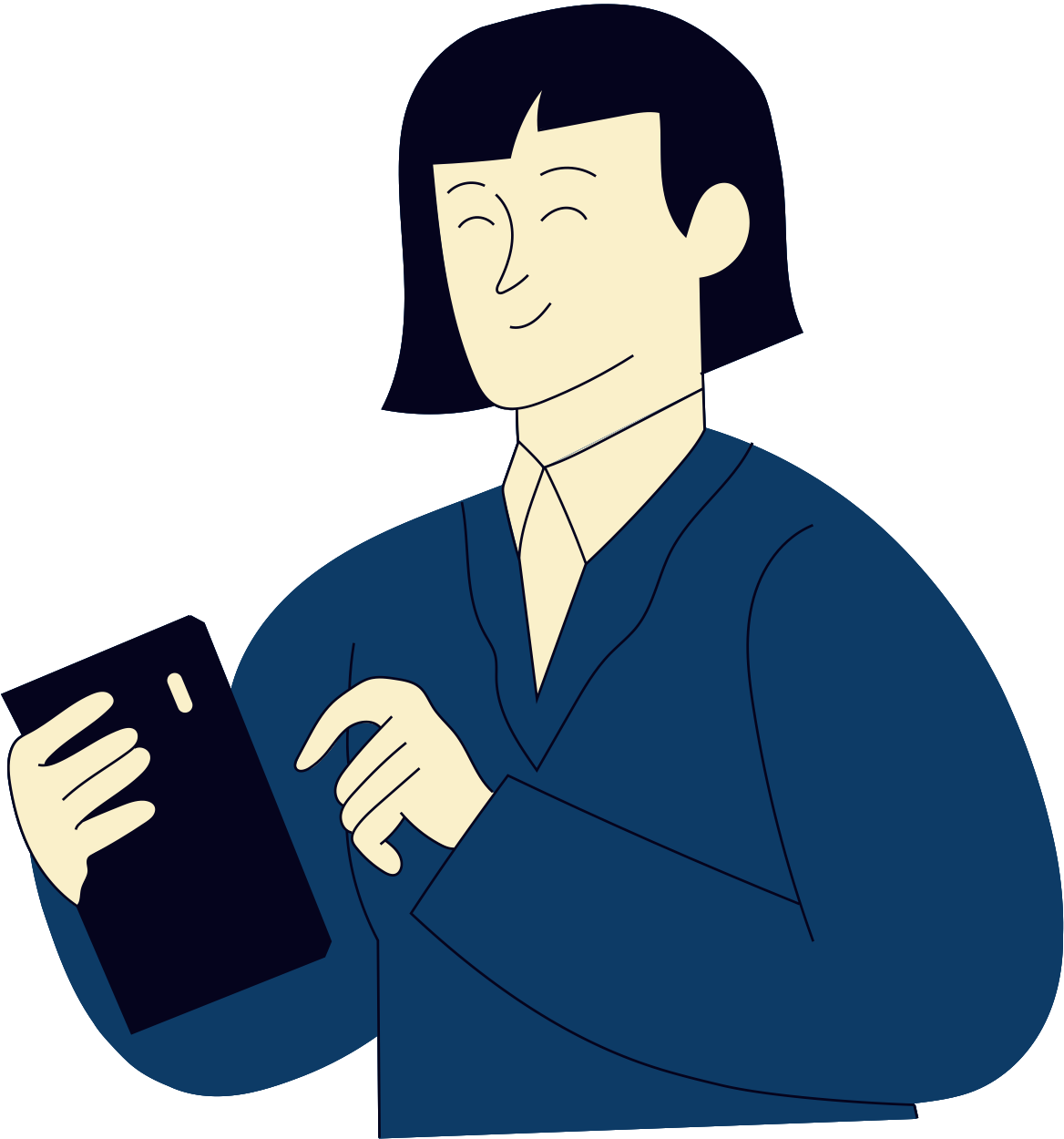 CONTACT US
123 Anywhere St., Any City,ST 12345
123-456-7890
hello@reallygreatsite.com
@reallygreatsite
reallygreatsite.com
RESOURCE PAGE
Use these design resources in your Canva Presentation.
FONTS
DESIGN ELEMENTS
This presentation template
uses the following free fonts:
TITLES:
INTER

HEADERS:
INTER

BODY COPY:
INTER
You can find these fonts online too.
COLORS
#FAF0CA
#05041D
#0D3B66
#F95738
DON'T FORGET TO DELETE THIS PAGE BEFORE PRESENTING.
CREDITS
This presentation template is free for everyone to use thanks to the following:
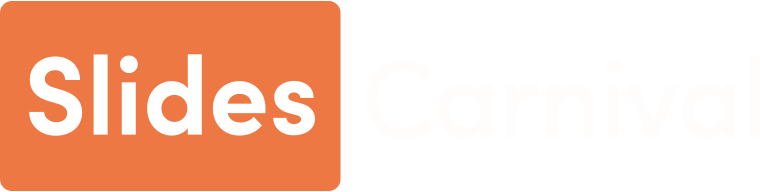 for the presentation template
Pexels, Pixabay
for the photos
Happy designing!